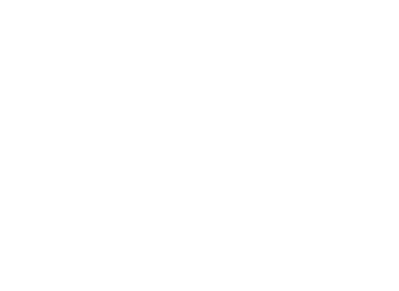 Campaign: “Veilig zakelijk internetten”To make entrepreneurs aware of cybercrime
Ellen Jacobs, projectmanager MKB-Nederland
Luxembourg, December 17, 2015
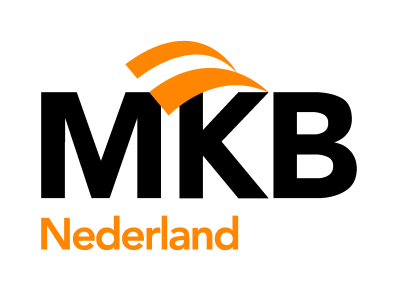 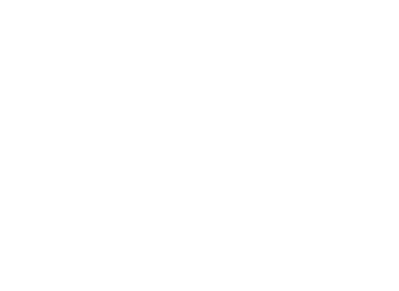 The Project
The challenge
Entrepreneurs are hardly aware of the impact of cybercrime on their business while:
€ 7,5 billion euros business damage per year
The Netherlands target country for cybercrime

Our approach
5 roadshows in cooperation with the regional networks for 
     safely entrepreneuring  awareness
The offer of 300 ‘live’ hacks  a call to action!
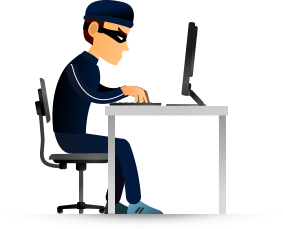 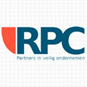 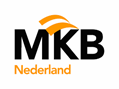 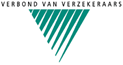 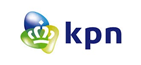 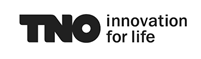 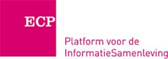 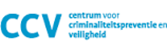 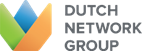 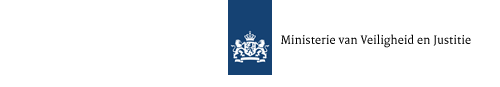 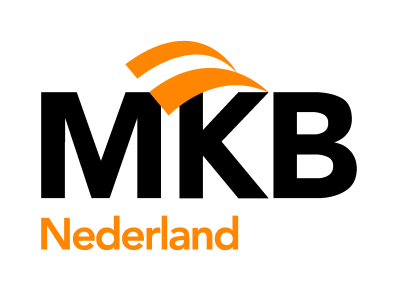 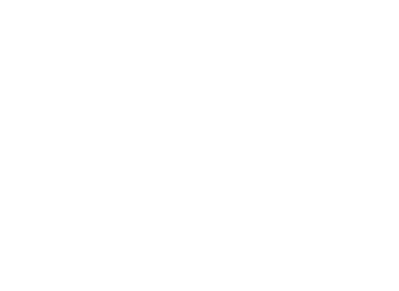 Roadshows
MKBuzz
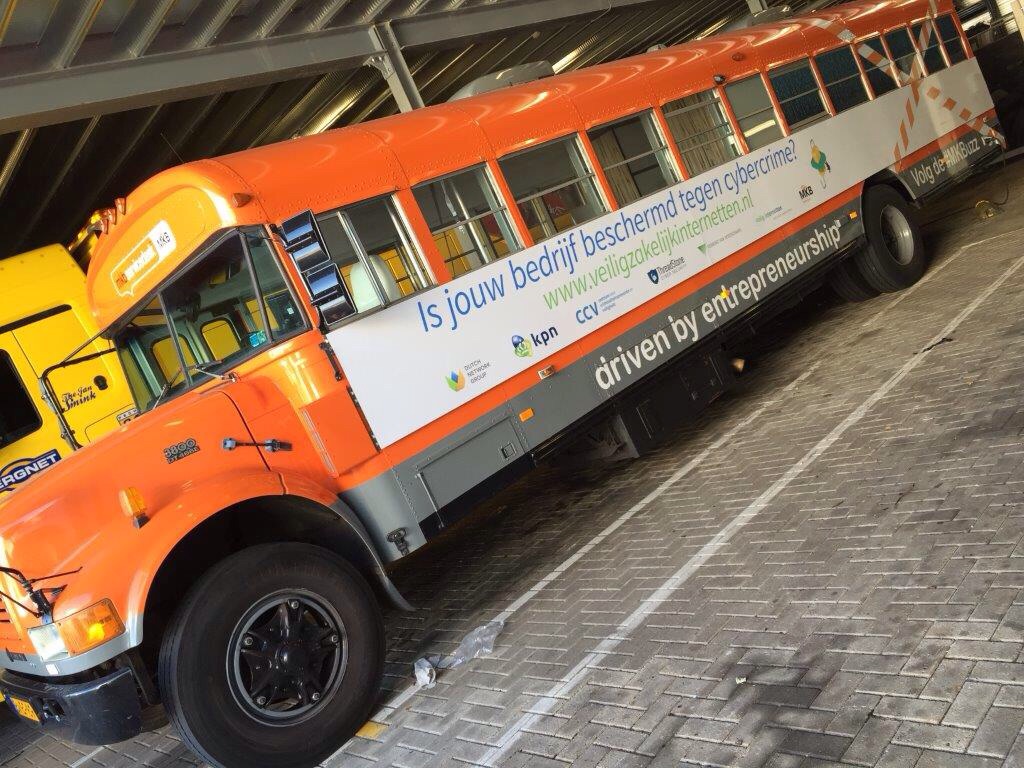 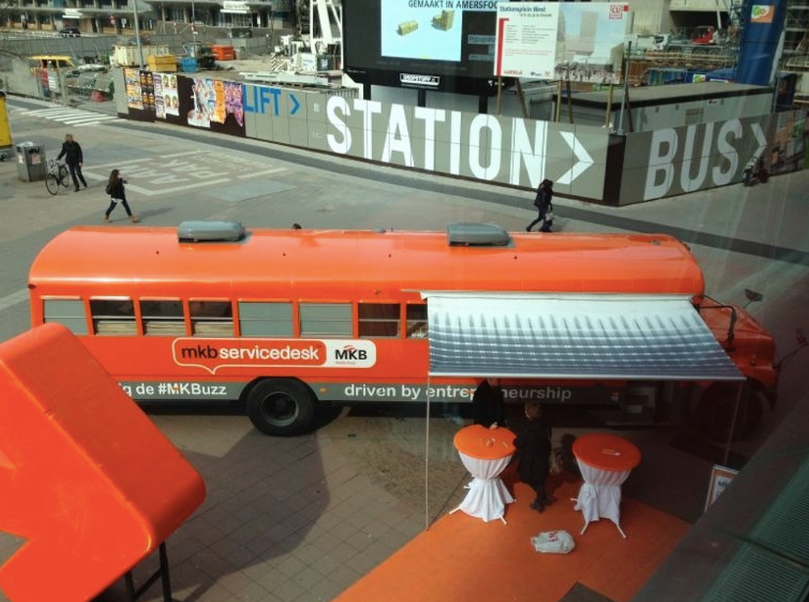 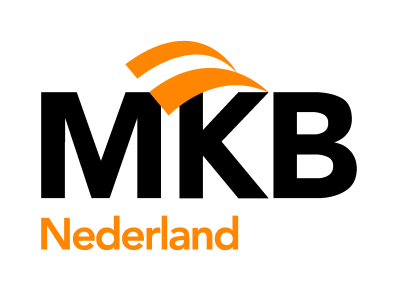 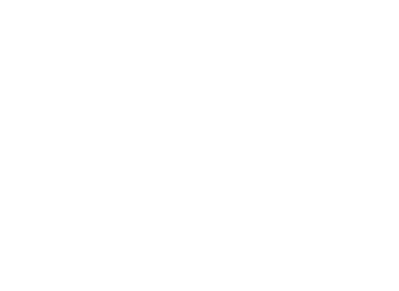 Digital magazine
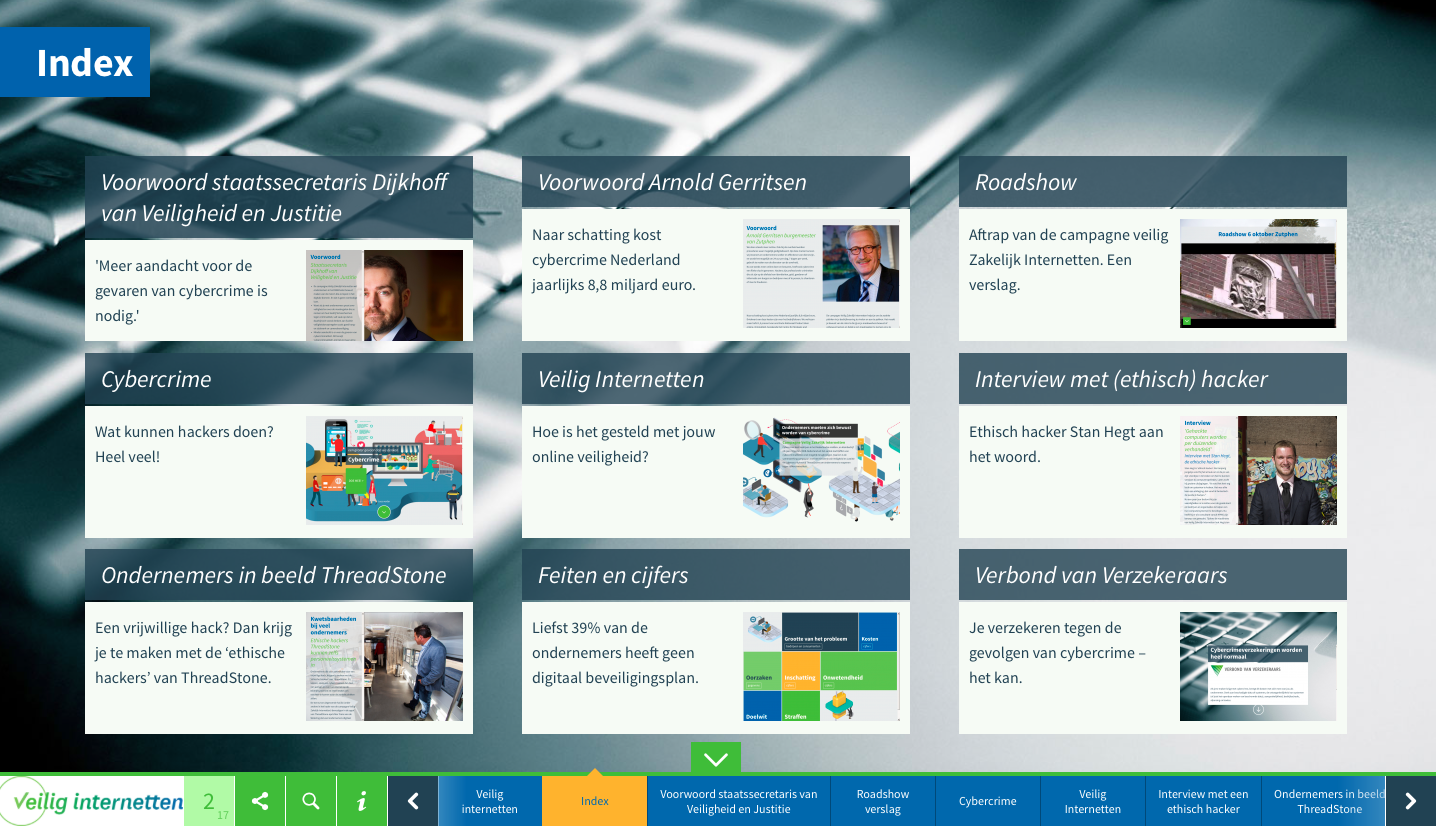 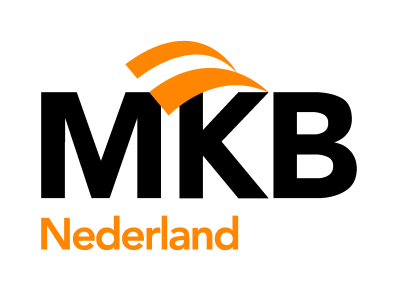 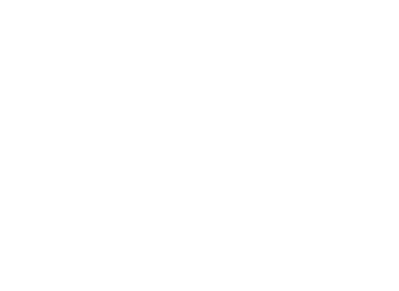 Free ethical hack for entrepreneurs
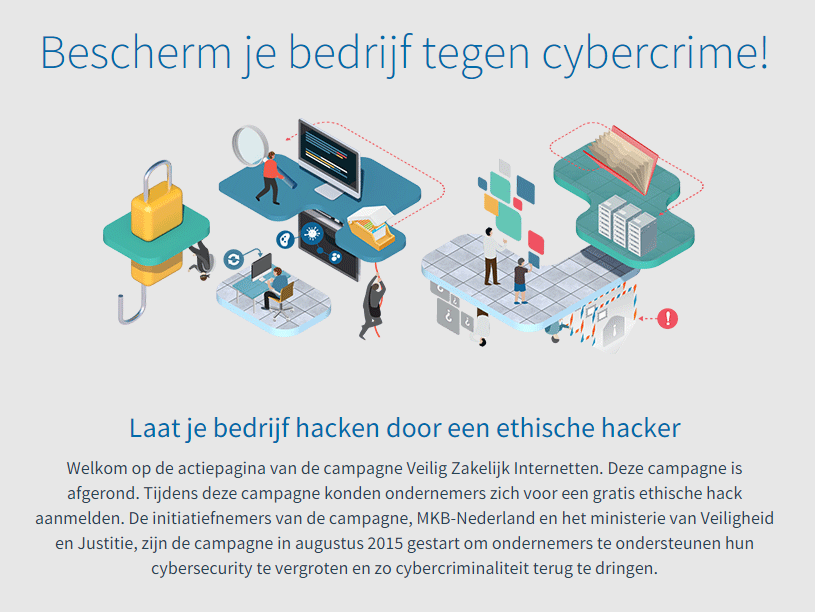 Hack results
226
Of 300
Entrepreneurs that applied
\
Feed back appointments
‘Hacks’
535
No response to invitation
Amount of scanned hosts
76,82%
INSUFFICIENT
23,18%
SUFFICIENT
Hacks versus scores
91
Of  226
3-4
9-10
7-8
1-2
5-6
21
Of  226
No-show at appointment


114
Of   226
Feed back conversations
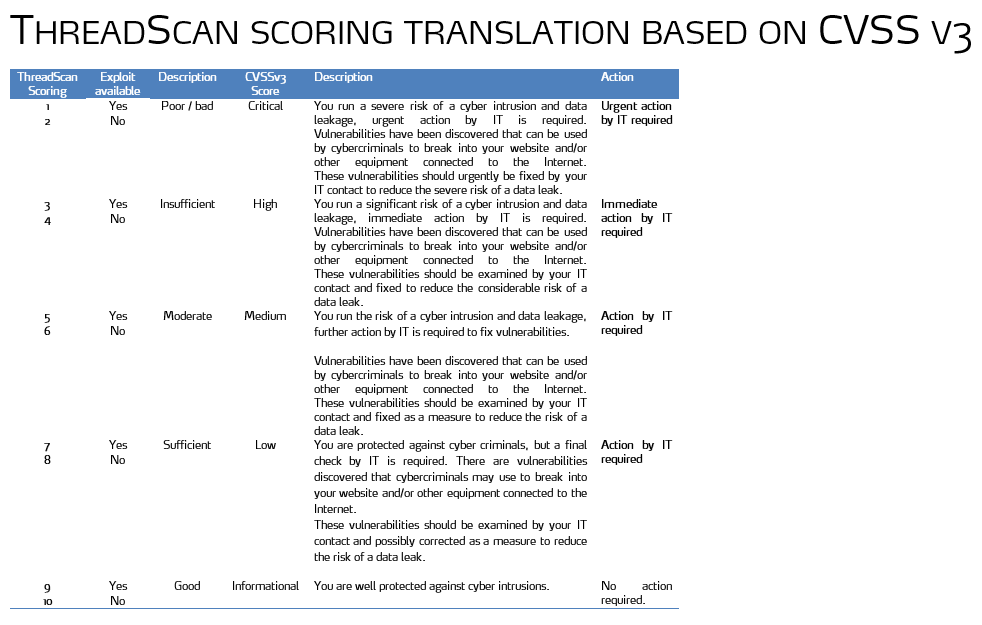 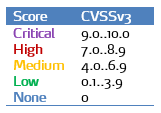 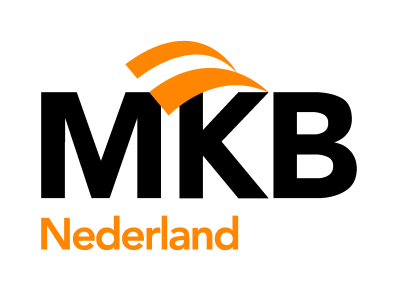 Conclusions
SME’s are positive about the campaign and especially about
   the free hack;
 Awareness still lacks, based on the no show at the feedback      appointment (almost 50%);
 Main cause for cybercrime vulnerability: overdue maintenance;
 The most critical vulnerabilities are caused by people (lack of    
   attention;
 IT suppliers (networkhosts, webdevelopers) are inspired to
   develop new services/ propositions, in the spirit of this campaign.
10 december 2015
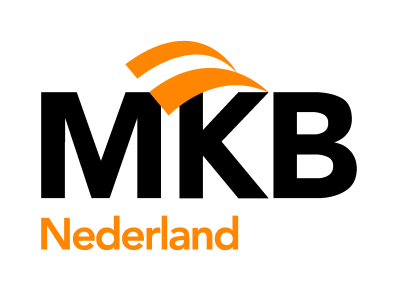 Top 5 causes
Impact potential hacks is recognised insufficiently 
SME’s just start acting after they have been attacked by cybercrime;
Digital safety demands attention, attention, training, procedures
and technical investments  average SME lacks 4 of 6;
Lack of attention and overdue maintenance most occuring vulnerability; 
‘Gap’ between the offer of suppliers and the expectations of SME’s.
 IT-suppliers experience an offer in this area as a shortcoming of
 their own services.
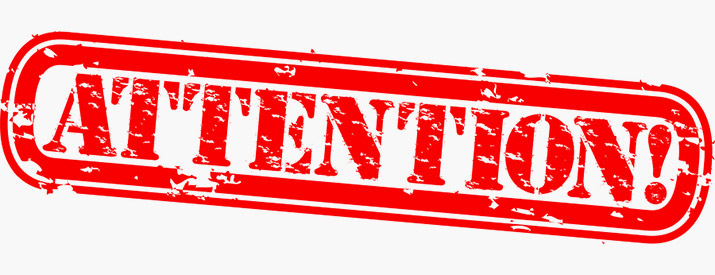 December 17, 2015
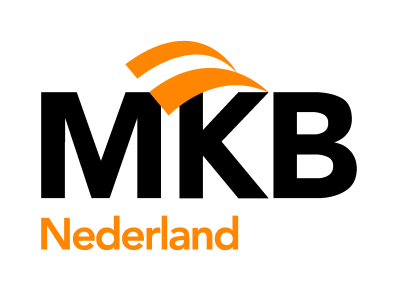 Evaluation
58% states more awareness regarding cybercrime
 45% took measurements after the intake for the hack
 	1 on 5 SME’s took improvements regarding WIFI and personnel IT protocol
 25% did this after the hack
 83% of the hacked SME’s puts cybercrime permanently on the agenda
 77% does not consider cybercrime insurance
 Before the hack 72% of the SME’s did not put their IT network on regular   check. After the hack 84% considers a regular check
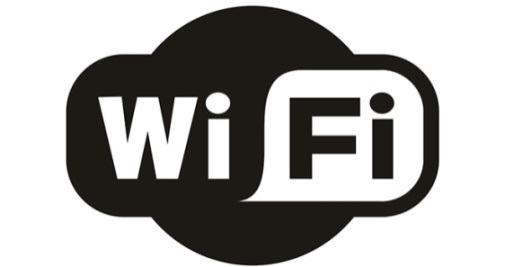 December 17, 2015
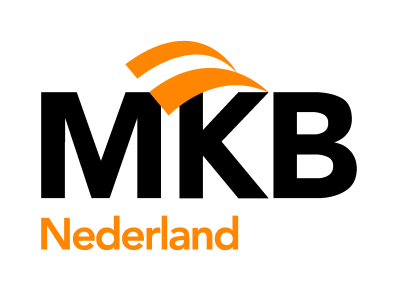 Finally
We did not sell all 300 hacks;
SME’s gave unsufficient priority to the feed back of ‘their hack’;
75% of the SME’s that has been hacked is unsufficiently protected  against cybercrime;
The hacker business is quite inventive  every day brings new
 tricks to enter IT-enviroments.

So.. 
our mission to make SME’s aware of 
cybercrime is not accomplished…yet..
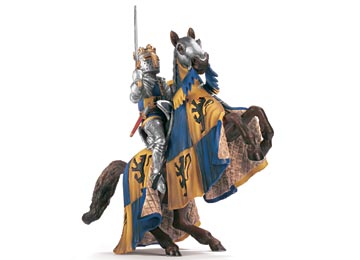 December 17, 2015